মাল্টি মিডিয়া ক্লাসে
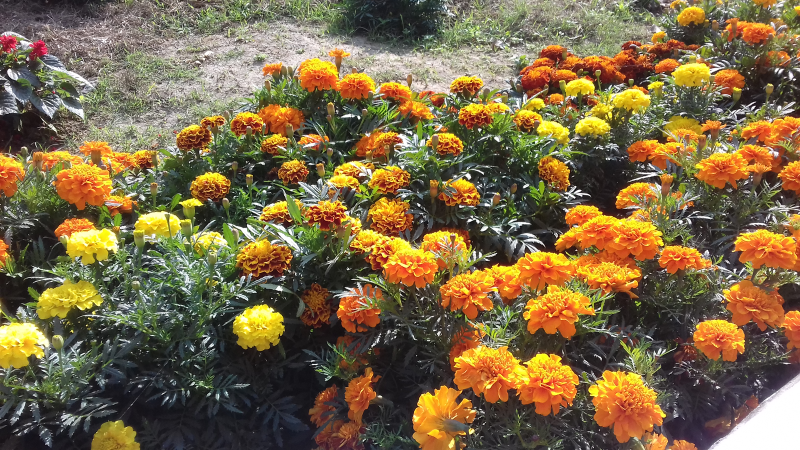 সবাইকে  স্বাগতম
পরিচিতি
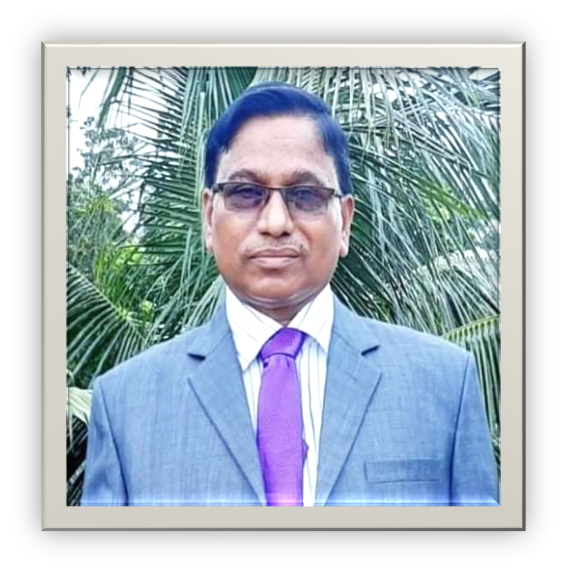 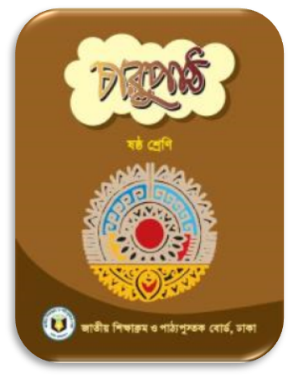 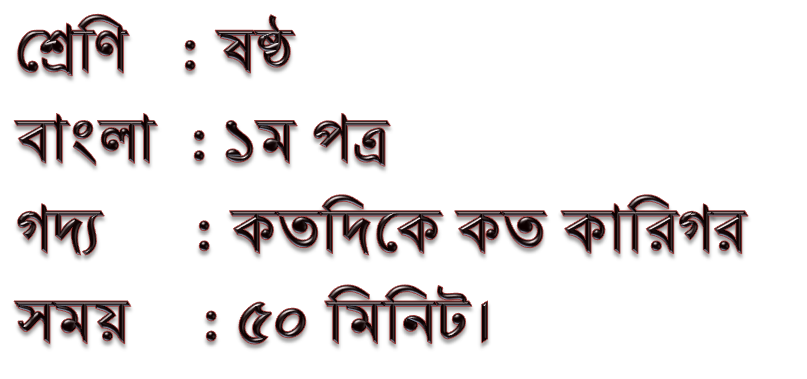 মোঃ গোলজার হোসেন 
সহকারী প্রধান  শিক্ষক 
সড়াবাড়িয়া উচ্চ বিদ্যালয় 
আটঘরিয়া, পাবনা ।
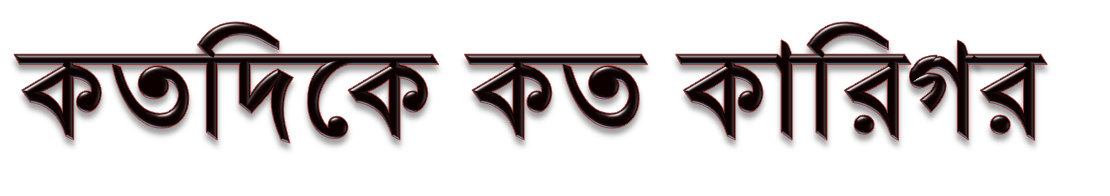 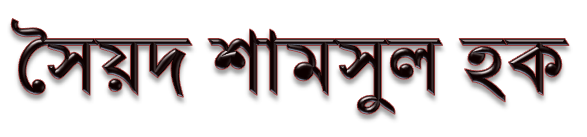 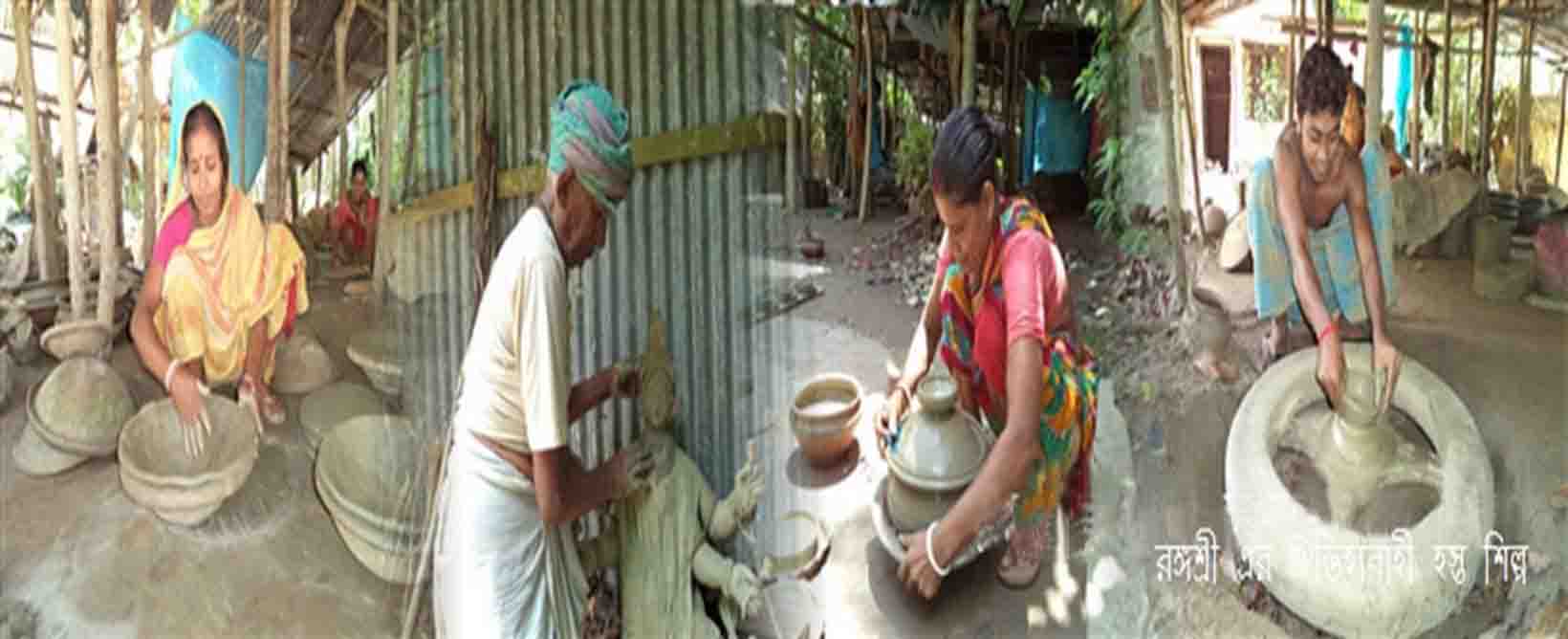 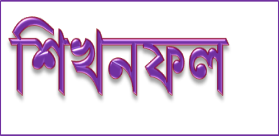 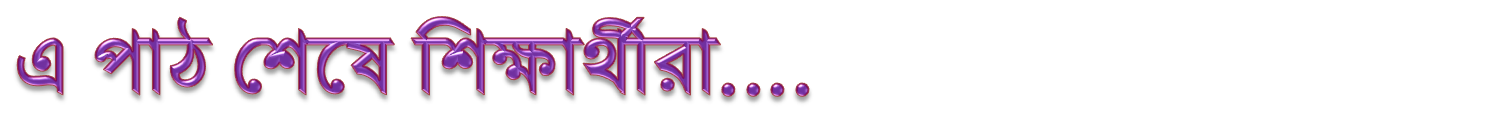 ১।সৈয়দ শামসুল হক-এর সংক্ষিপ্ত পরিচয় উল্রেখ করতে পারবে ।
২। নতুন শব্দগুলোর বাক্যে প্রয়োগ করতে পারবে ।
৩।’কতদিকে কত কারিগর’ গল্পটি শুদ্ধ উচ্চারনে পড়তে পারবে ।
৪।কুমোরদের তৈরি ‘শিল্প করম’ সম্পকে-বিশ্লেষণ করতে পারবে ।
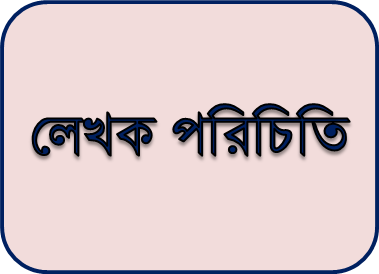 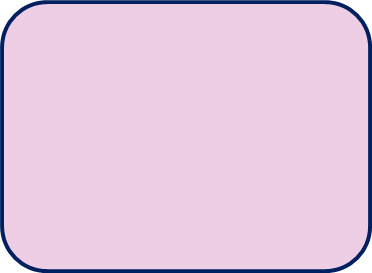 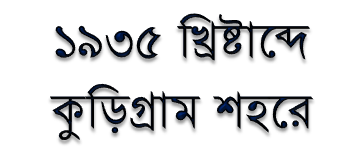 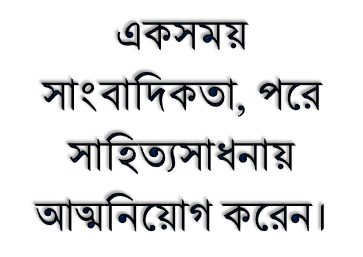 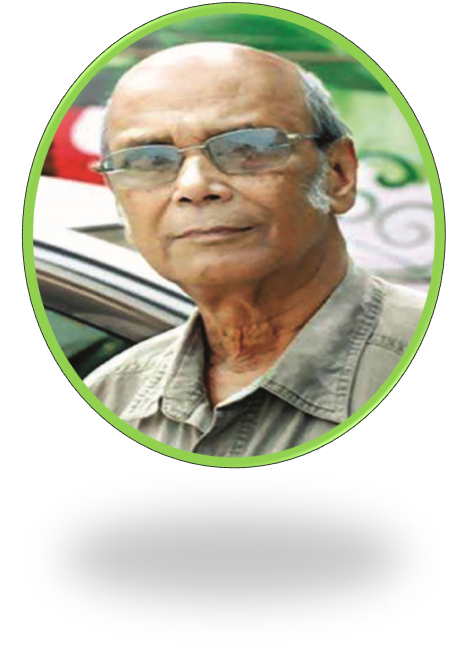 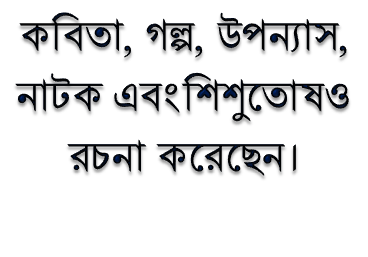 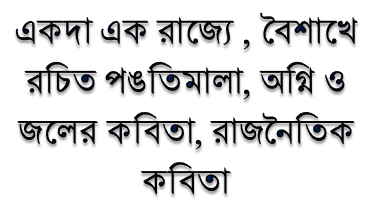 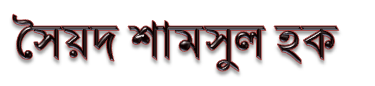 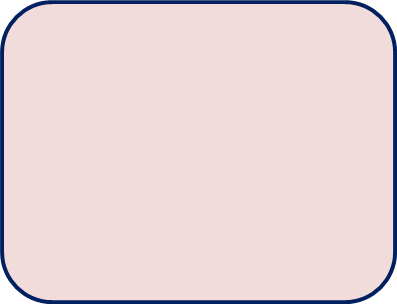 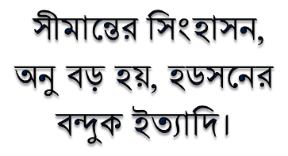 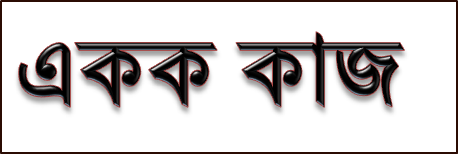 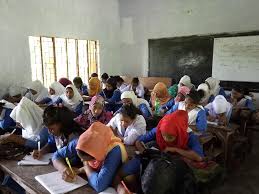 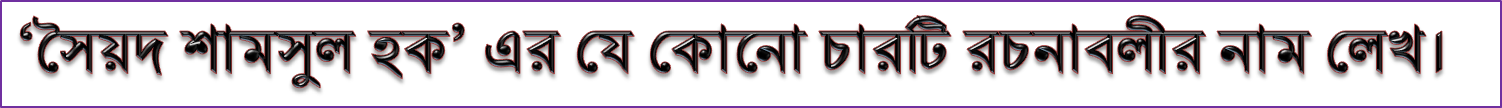 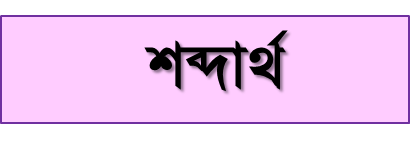 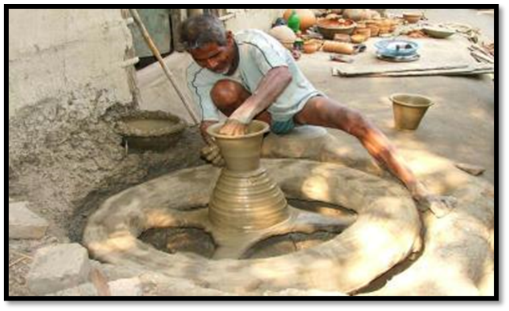 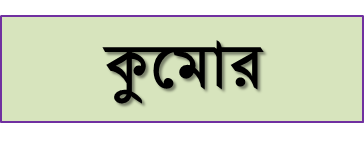 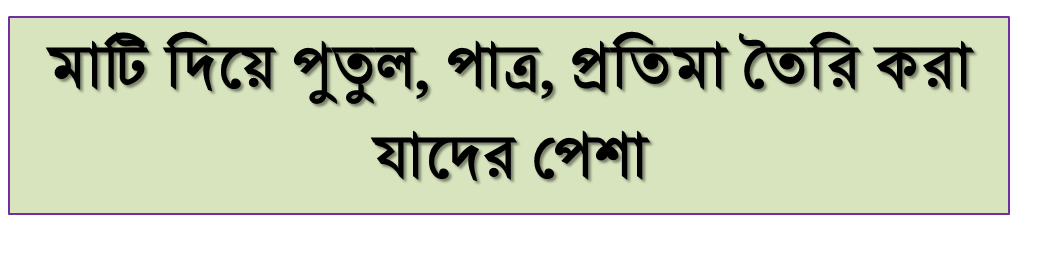 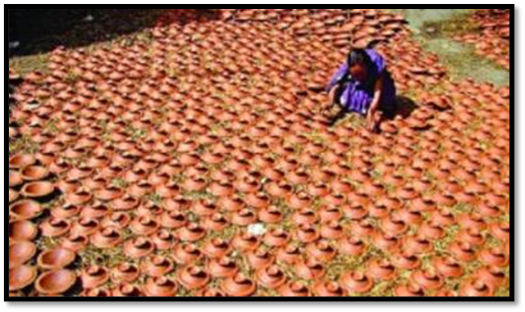 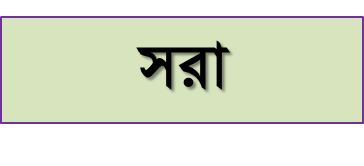 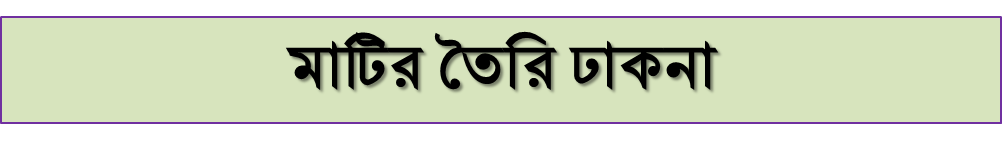 সরব পাঠ
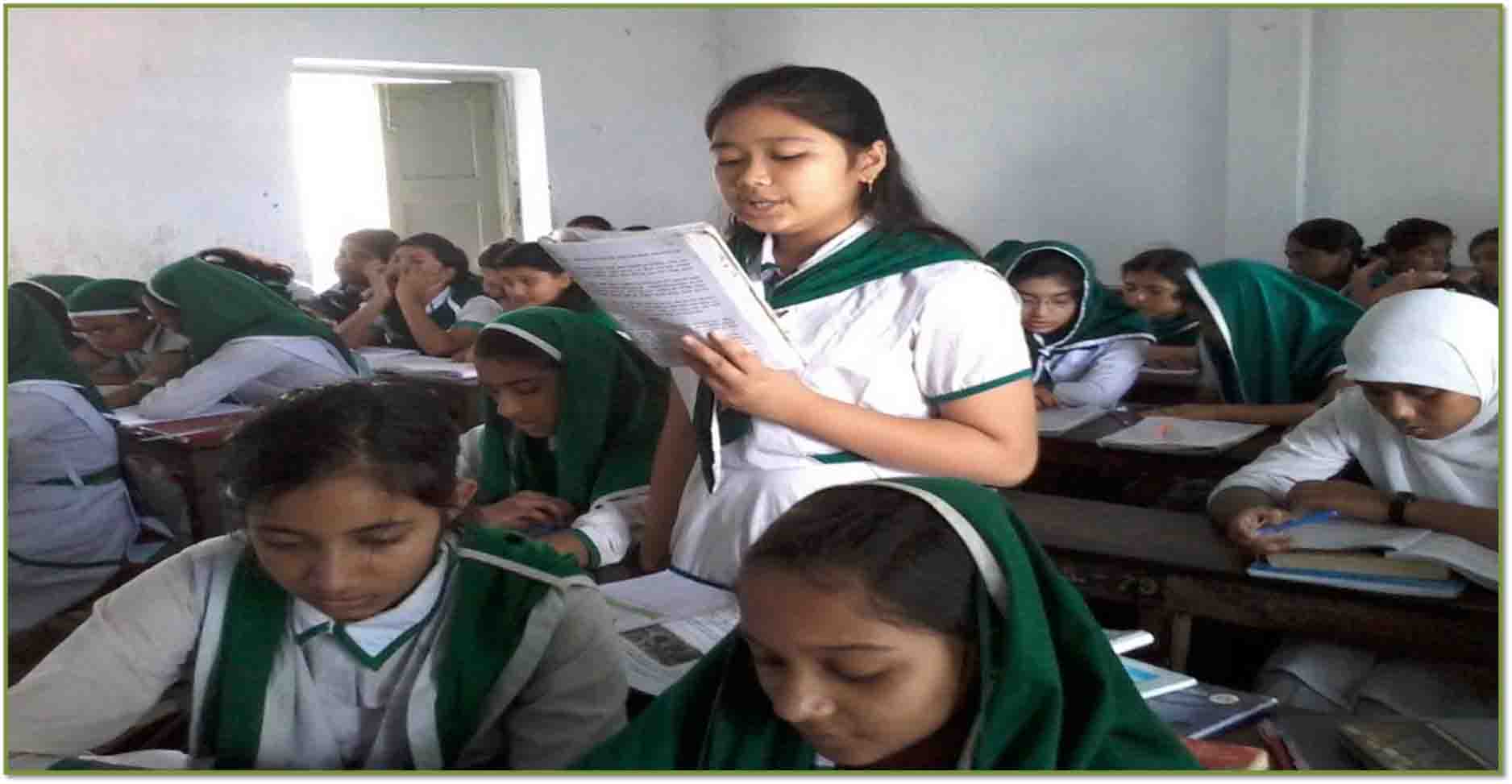 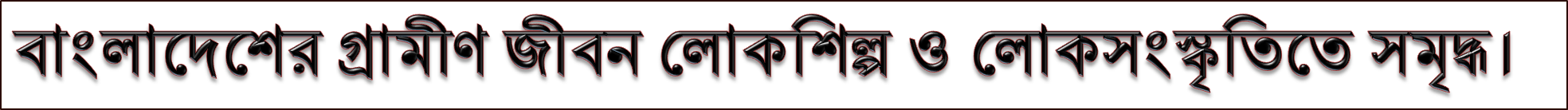 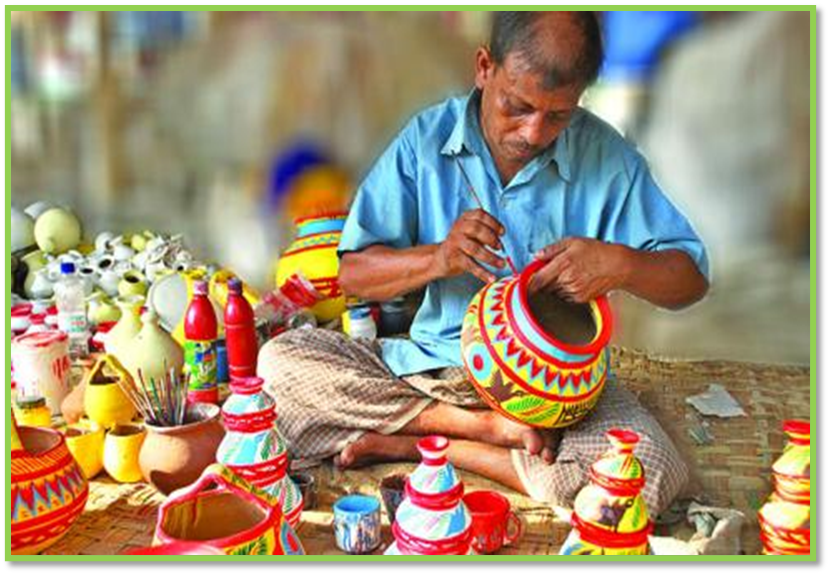 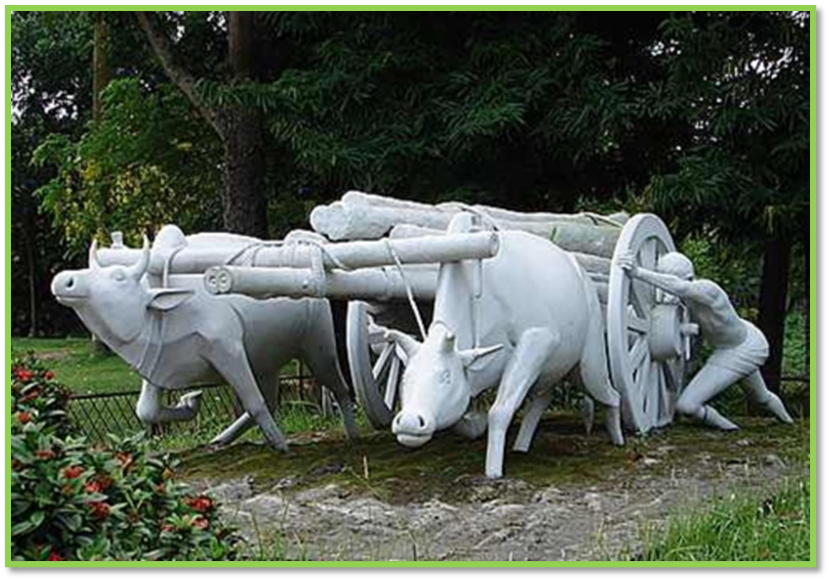 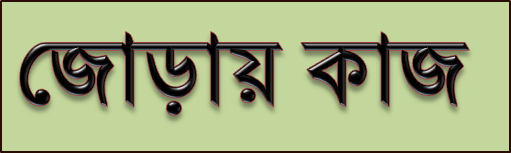 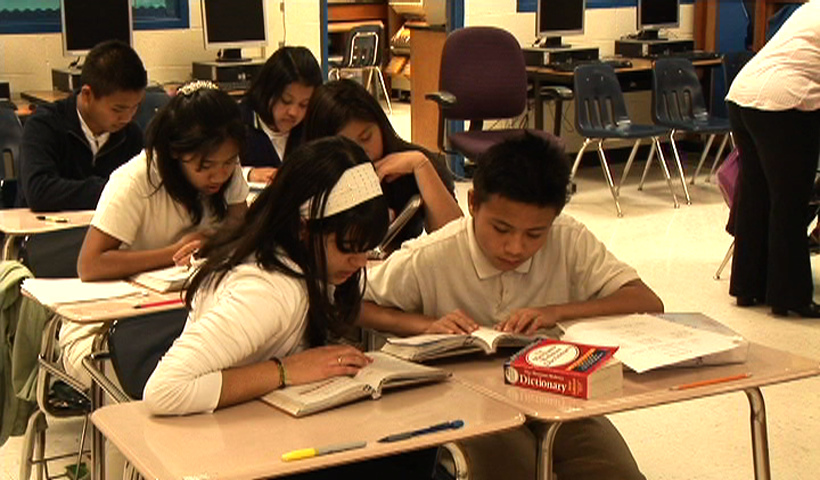 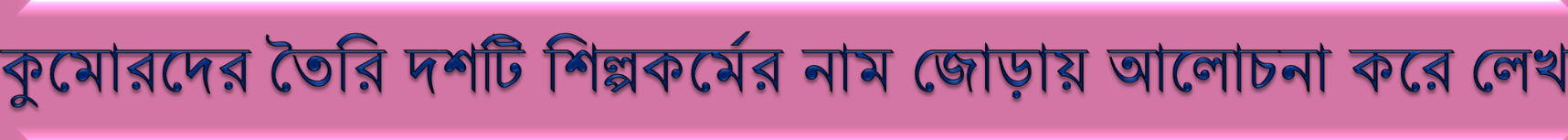 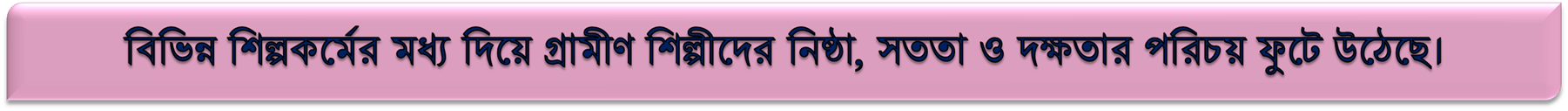 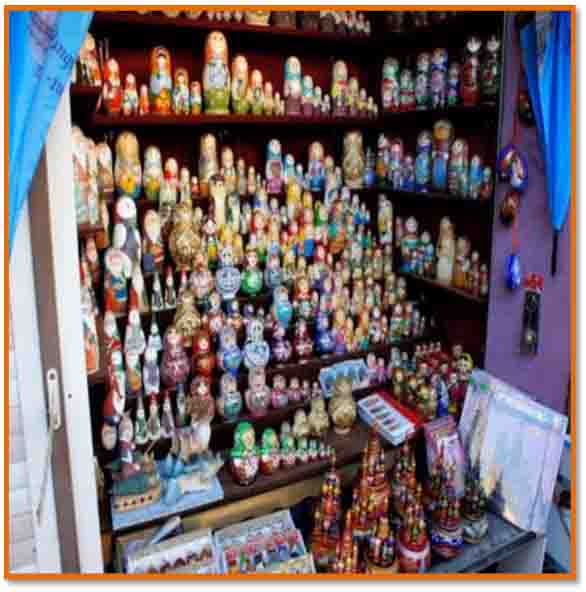 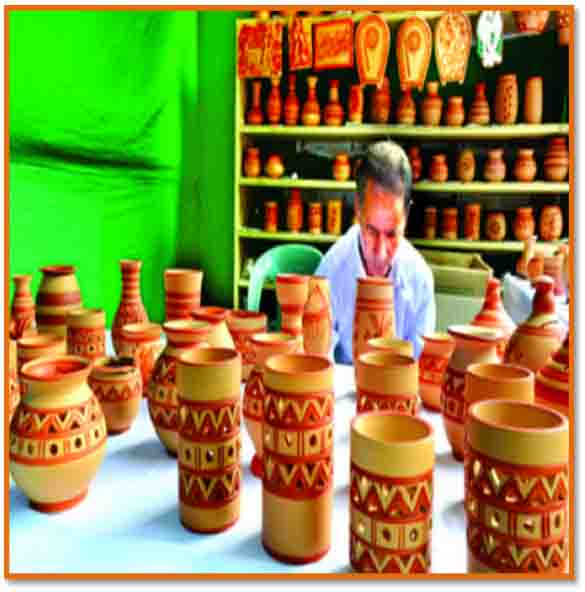 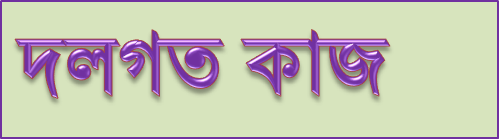 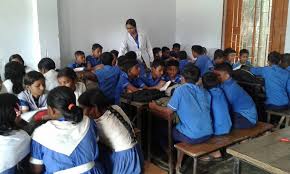 সংস্কৃতি ও লোকশিল্প রক্ষার উপায় দলে আলোচনা কর।
মূল্যায়ন
সৈয়দ শামসুল হক কোন শহরে জন্ম গ্রহন করেন
নদীরওপারে সারাদিন লোকজন কিসের কাজ করে।
কত দিকে কত কারিগর গল্পের মাধ্যমে কি জানতে পার।
সৈয়দ শামসুল হক পেশায় কি ছিলেন
বাড়ির  কাজ
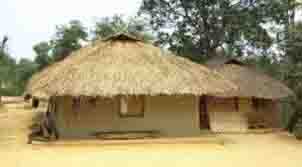 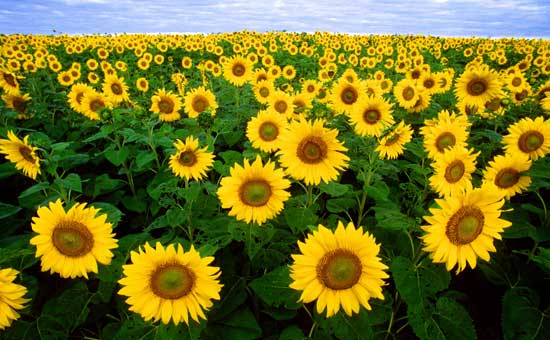 ধন্যবাদ